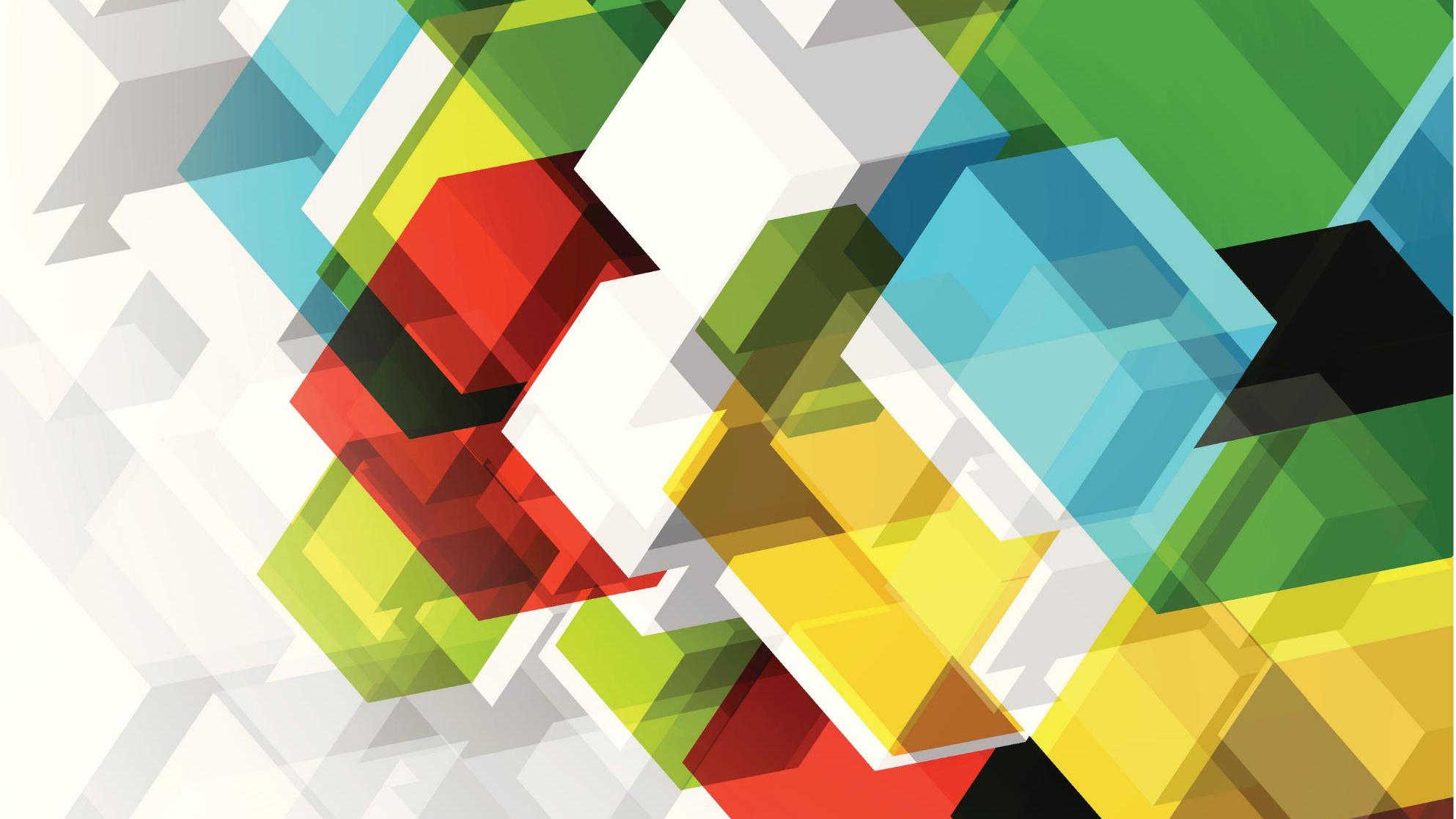 PROJETpedagogique
Ecole Père Ceyrac
2022-2025
DE MA PERSONNE AU CITOYEN DE DEMAIN
Identifier et exprimer ses  sentiments et émotions en les régulant.
S’engager, 
agir individuellement et collectivement
29/08/2022
S’engager dans une démarche éco-citoyenne,